Всеукраїнський інтерактивний конкурс «МАН-Юніор Дослідник»

Номінація:«Історик-Юніор»
Стежками Калинівки у пошуках незвіданого
Богонюк Аліна Тарасівна
учениця 8-А класу
Калинівської гімназії
Калинівської селищної ради
Фастівського району
Київської області
Калинівське селищне територіальне відділеня Малої академії наук України
Ольга НОСАЧ
вчитель історії та правознавства
керівник гуртка  "Історичне краєзнавство"
,
Мета: - створити екскурсійний маршрут до   культурно-історичних пам’яток селища  Калинівки
Калинівка це наш родинний дім,любові щастя вистачить усім.Гостинно селище гостей приймаєІ хлібом-сіллю друзів зустрічає
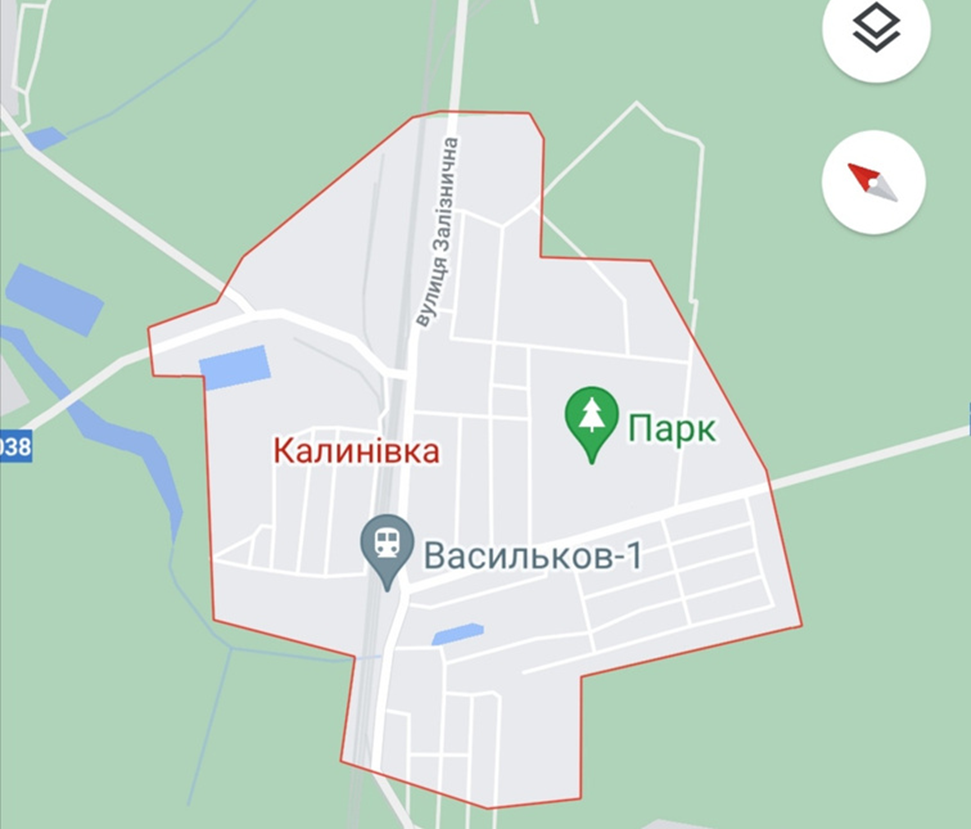 Завдання:
 - дослідити визначні місця 
   селища Калинівки;   
створити екскурсійний маршрут;
 популяризувати культурно-  історичні  пам'ятки селища;
Екскурсійний маршрут
Екскурсія  пішохідна, тривалістю 2 години.
Екскурсія оглядова:
- подорож селищем,
-демонстрація пам'яток історії,
-перегляд експозицій місцевого
 військово-історичного музею та хатини-садиби українських старожитностей
Історія селища
,
• В1876-1877 роках у зв'язку з будівництвом  залізничної дороги було створено станцію Васильків-1, яка територіально відносилась до с. Кожухівки.
• В 1902-1903 роках було побудовано шосейну дорогу до м. Василькова.
• До революції Калинівка належала до монастирю Києво-Печерської лаври.
• На той час кількість жителів становила 29 чоловік.
• 1 січня 1958 року було рішення обласної ради створити селищну раду та населений пункт Калинівка.
• З 1968 року селище набуло статусу селище міського типу.
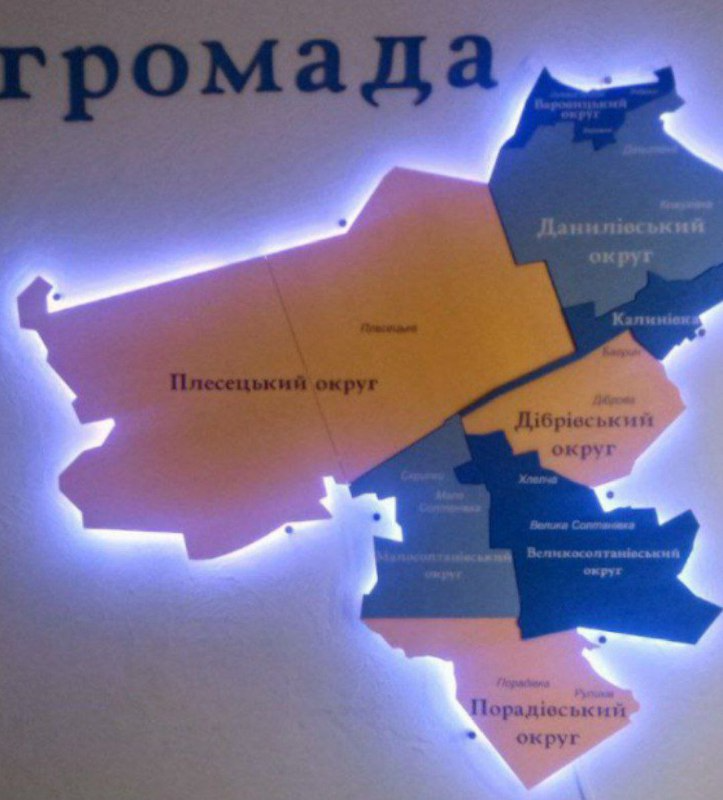 12 червня 2020 року утворена Калинівська селищна територіальна громада.
Символіка селища
Прапор

Тло містить три кольори: жовтий, блакитний, зелений в
 центрі полотна розміщена срібне коло, а на ньому червона калина 
з зеленим листям
Рішенням 15-ї сесії Калинівської селищної ради 
від 13 серпня 2007 року було затверджено символіку селища: герб та прапор
,
Герб

На гербу зображено кетяг калини,церква та залізничний знак
Центральний парк - центр дозвілля
Ігровий майданчик
Фото зони
Калинівський музей-садиба українських старожитностей
Музей старожитностей в селищі Калинівка Фастівського району Київської області було створено в 2011 році за ініціативи та при сприянні Героя України Тетяни Засухи.
Розквіт музею почався вже в 2016 році, коли було створено КЗ "Калинівський інформаційно-просвітницький центр", який відразу взяв під опіку "Музей  старожитностей".
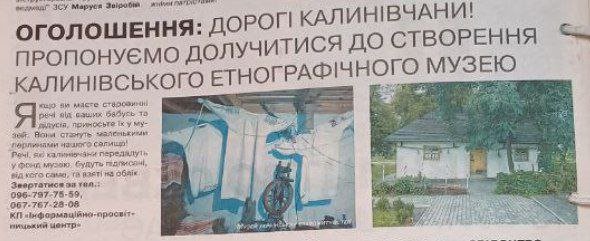 У місцевій газеті "Калинівський вісник" за жовтень 2016 року було опубліковано оголошення із зверненям до калинівчан  долучитися до створення етнографічного музею та прохання приносити старовинні речі, які стануть перлинами селища.
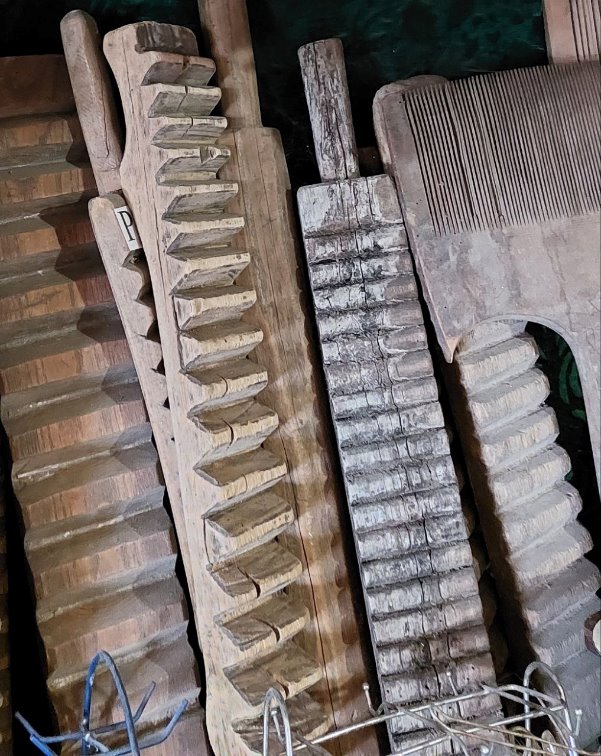 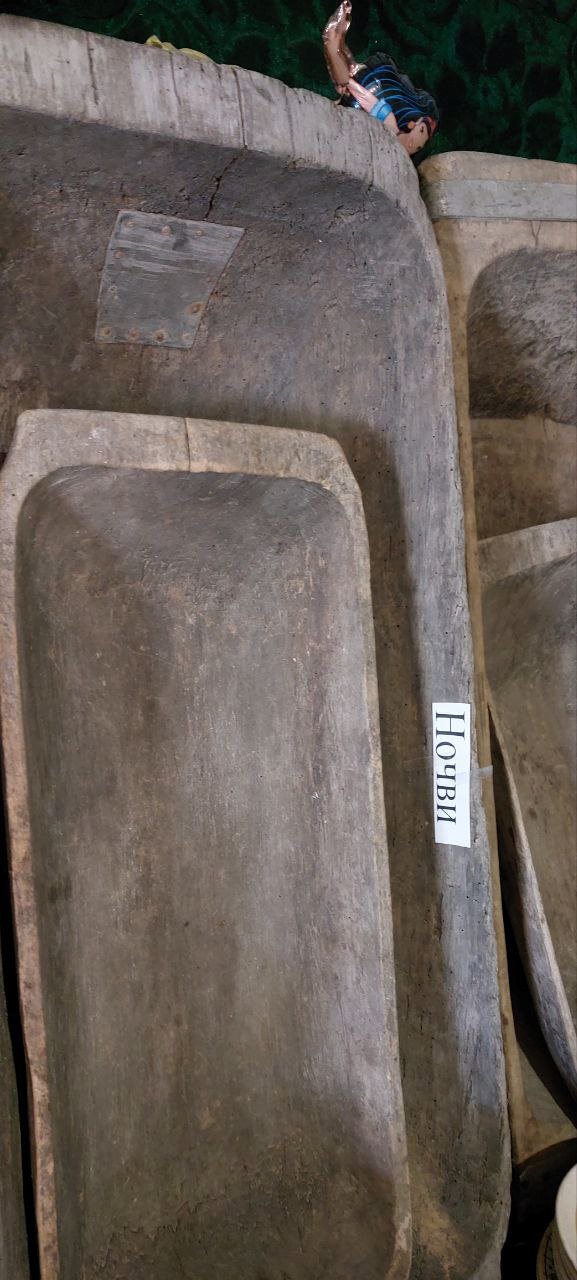 Фонд музею
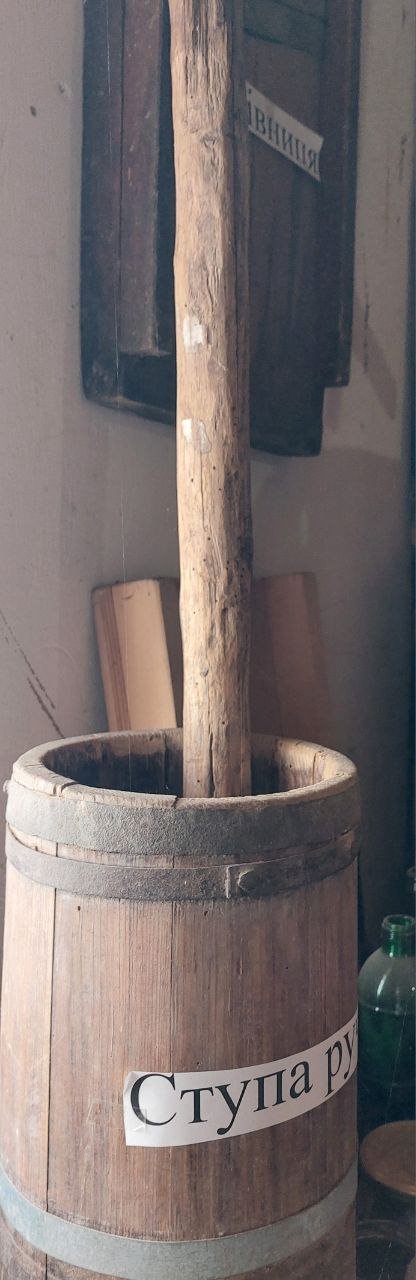 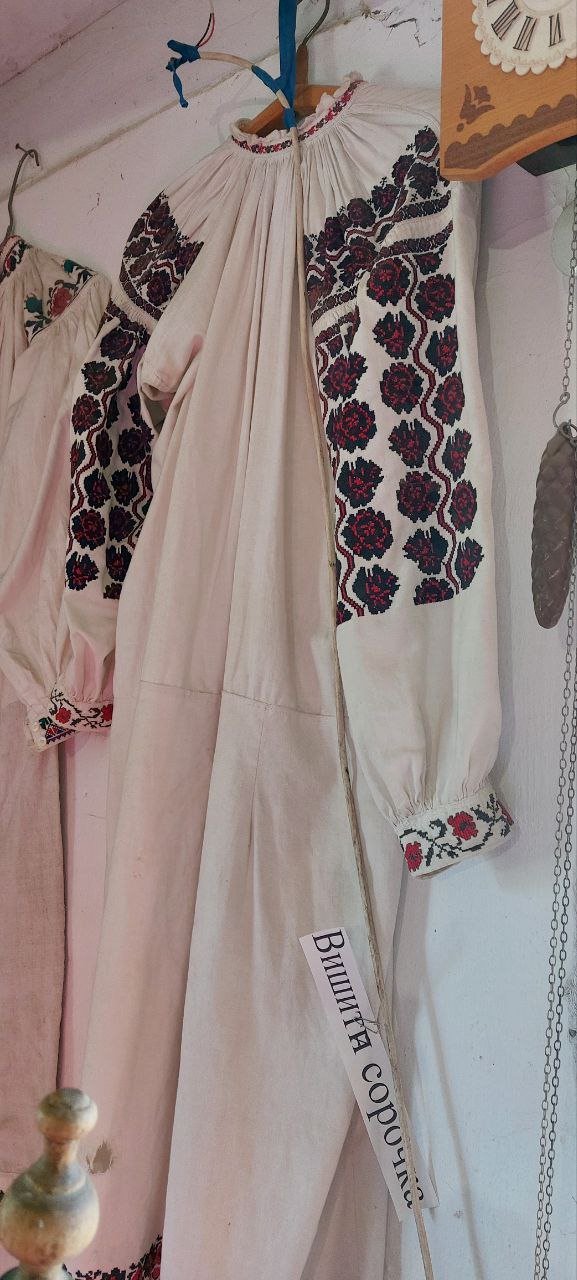 ,
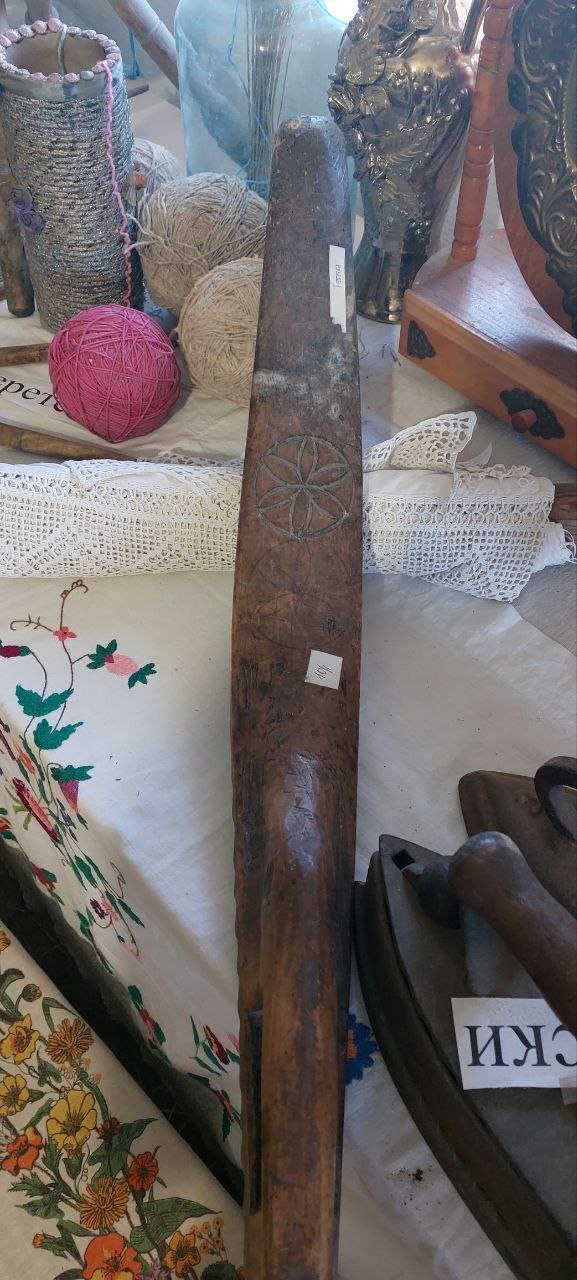 ,
Зберегти історію селища-спільна справа всіх калинівчан
На цьому місці в 1941 р. німецько-фашиськими загарбниками проводились розстріли радянських військовополонених
Камінь, що передає сум, біль та нашу історію
Пам'ятний знак до 30-х роковин чорнобильської катастрофи
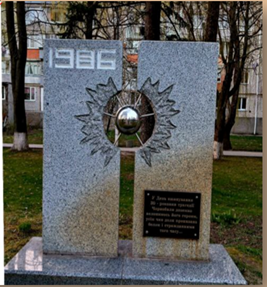 Алея героїв
Для того щоб, увіковічнити пам’ять про наших земляків, про їхні подвиги у смт. Калинівка відкрито « Алею Героїв»
Місце пам’яті про подвиг українських військових має бути у кожному куточку України, у великих парках і скверах, щоб і ми, і наступні покоління не забували про тих хто поліг у бою за Батьківщину Місце пам’яті про подвиг українських військових має бути у кожному куточку України, у великих парках і скверах, щоб і ми, і наступні покоління не забували про тих хто поліг у бою за Батьківщину
Парк Слави
,
,
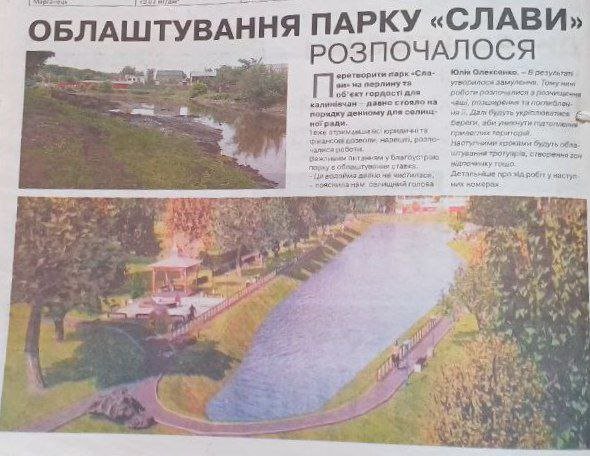 У роки Великої Вітчизняної війни на території Калинівки через станцію Васильків-1 німці переправляли радянських військовополонених. 1941 року на місці майбутнього радгоспу було огороджено територію на якій просто неба тримали військово-полонених, на їх останках залишилась братська могила .  У 1965 році останки солдатів перезахоронили, і встановили пам'ятник під керівництвом директора школи Виговського Ю. І. Довкола пам' ятника було насаджено парк.
У 1995 р. завдяки меценатам здійснено реконструкцію пам’ятника.
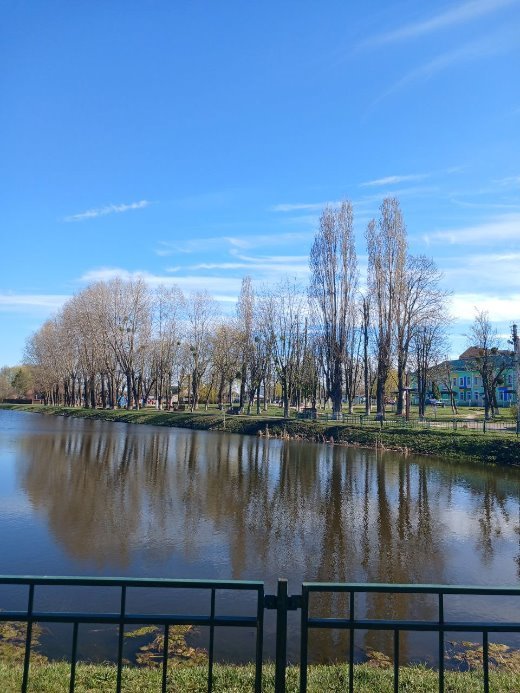 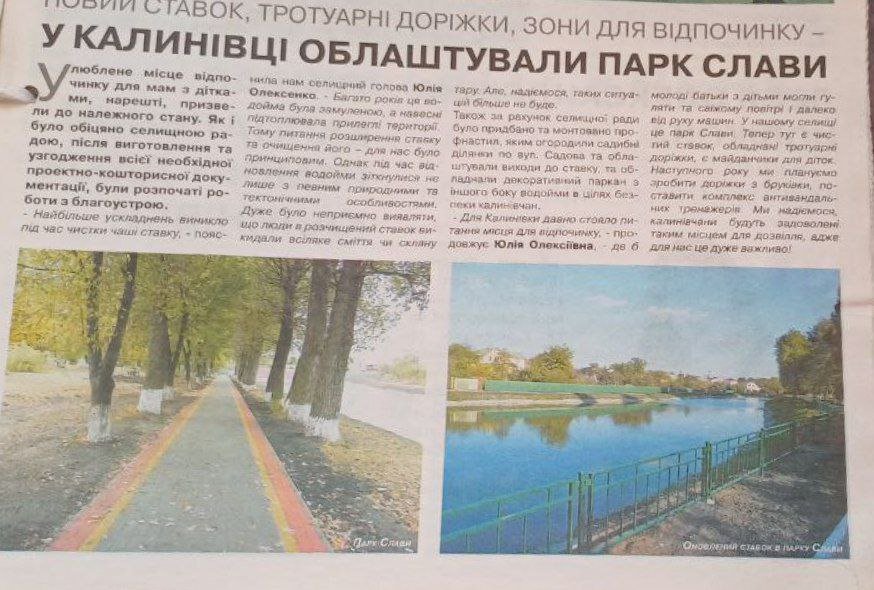 Перехід через залізницю
Труба
Першою спорудою на території селища є труба, яка будувалася в другій половині ХІХ столітті. Для будівництва використовувалась цегла часів царської росії.Зі спогадів місцевого мешканця, Василя Савенка, в роки Другої світової війни німці використовували працю радянських військовополонених для розширення труби.
Пішохідний міст









За офіційним повідомленням АТ «Укрзалізниця», з 20 березня 2024 року пішохідна частина мостового переходу на залізничній станції Васильків відкрито
Калинівський військово-історичний музей
Карта музею
За ініціативою Юрія Володимировича Шовтенка було створено Калинівський Військово- історичний музей. Офіціальне відкриття відбулося 19 жовтня 2019 року. У музеї є зали : «Оборона Києва», «Київський укріпр. район», «Військово-польовий шпиталь», «Жахіття війни», «Вермахту» , «ОУН-УПА», тематичні локації : «Голодомор», «Кімната часу», «Зал валіз». Унікальність музею в тому , що можна приторкнутися до експонатів , роздивитись зразки зброї та потримати в руках.
У музеї функціонує кінозал в якому можна провести тематичні уроки, заходи, перегляд фільмів. Також у музеї є аудіо гід на трьох мовах: Українська, Англійська та Німецька
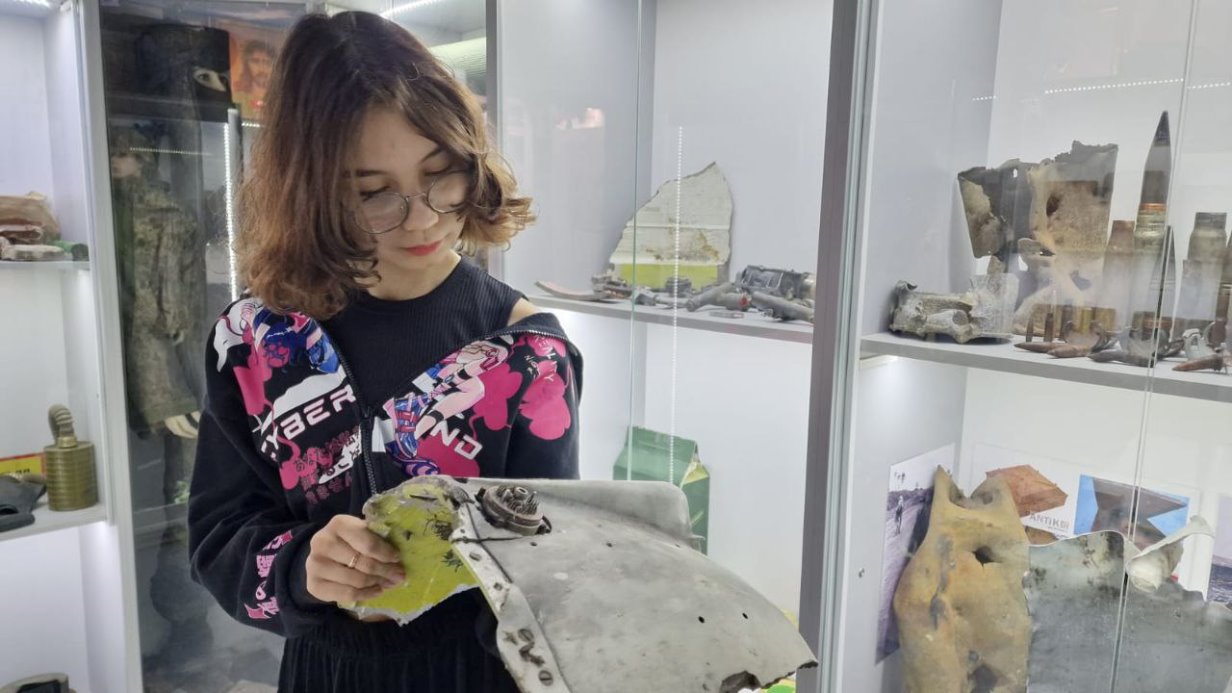 Фонд музею
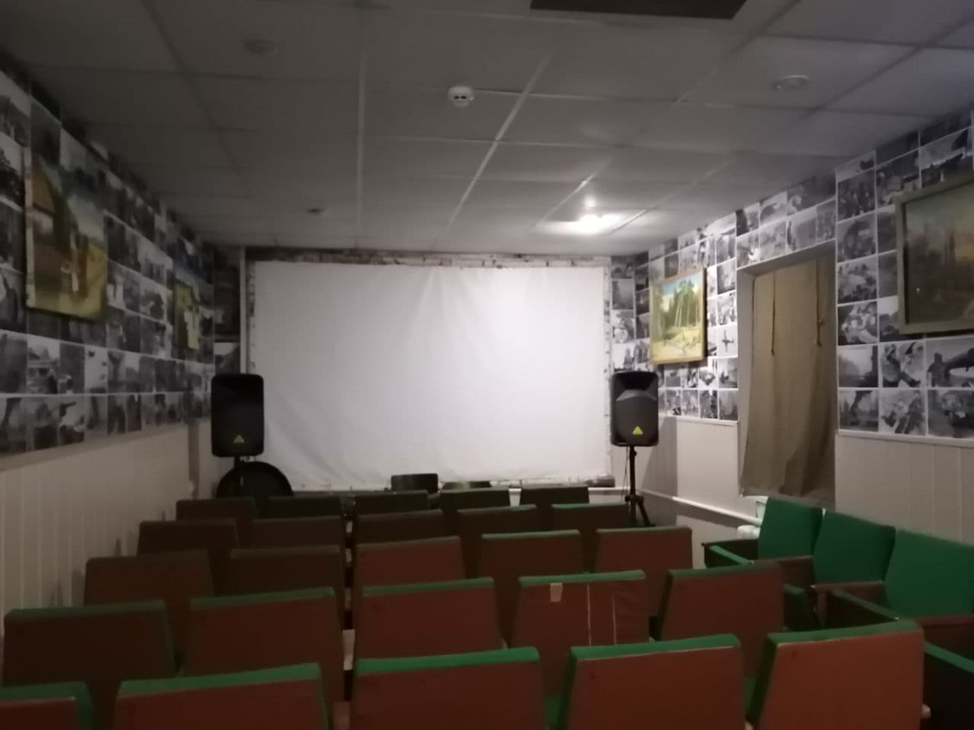 Експонати музею ще поповнюються
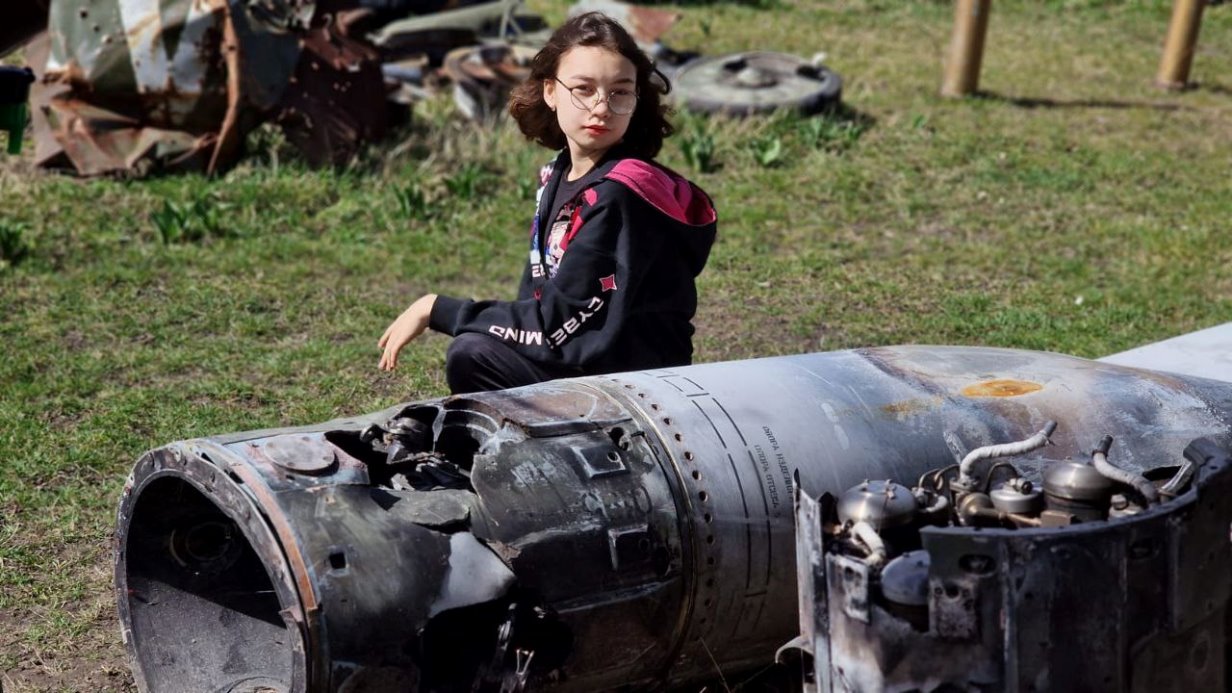 ,
Висновки
Дослідили визначні місця селища Калинівки : камінь що передає сум, біль та нашу історію; пам’ятний знак до 30-х роковин чорнобильської катастрофи; місце розстрілу радянських військовополонених; алею Пам’яті; парк Слави; пішохідну трубу.
 Ознайомилися з експозиціями військово-історичного музею та хатини-Садиби
Музей є осередком збереження та популяризації народних надбань, стає продовженням традиції і культурної спадщини, музейні експонати-носії безцінної інформації про історію та культуру краю 
Створили екскурсійний пішохідний маршрут, тривалістю 2 години
Популяризуємо культурну історичну спадщину селища
Джерела:
Бейліс В.Г «На землі Васильківській»;
 Овдієнко В.Г «Кроки крізь століття нариси з історії Васильківщини»;
Журнал ¨Калинівка. 50 років з дня заснування селища¨.
Газета "Калинівський вісник" квітень, жовтень ,травень 2016 рік, жовтень 2019 рік.
Спогади місцевих жителів